https://www.jadventure.de
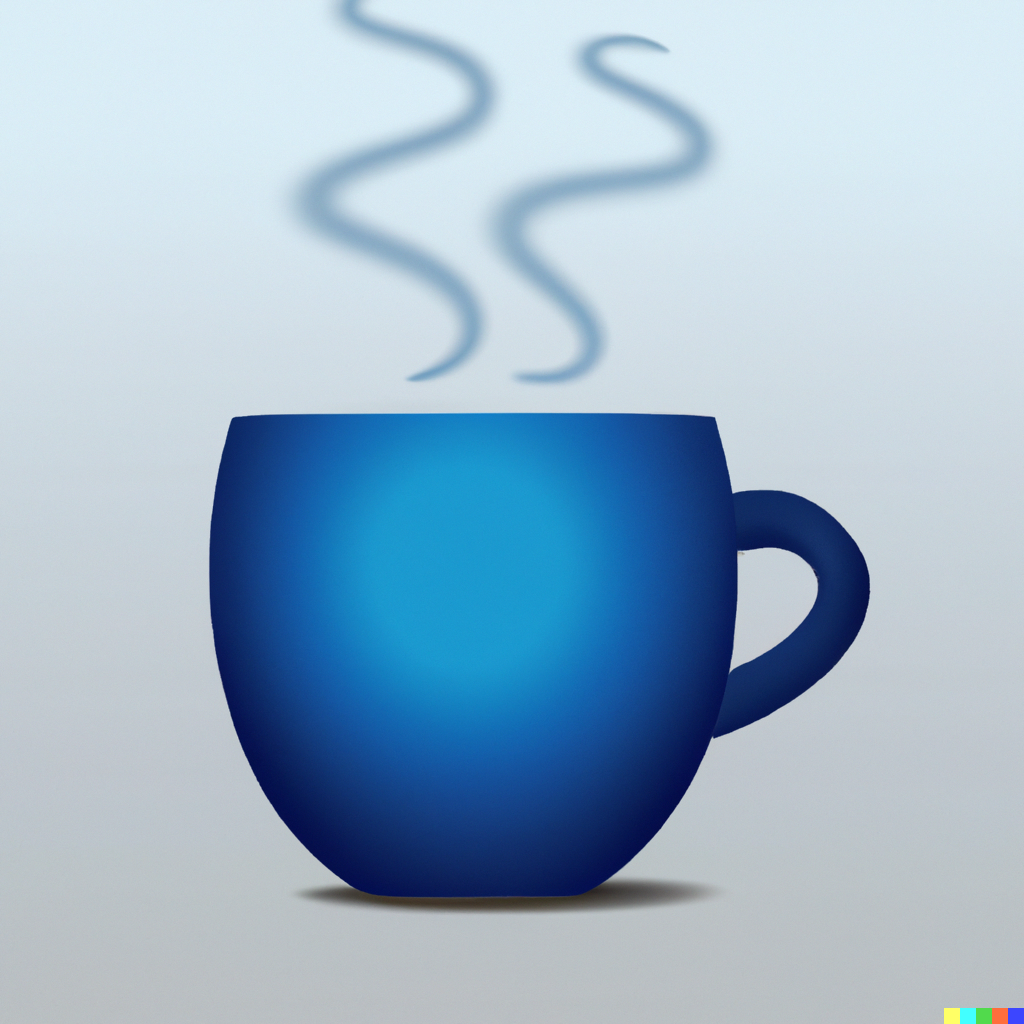 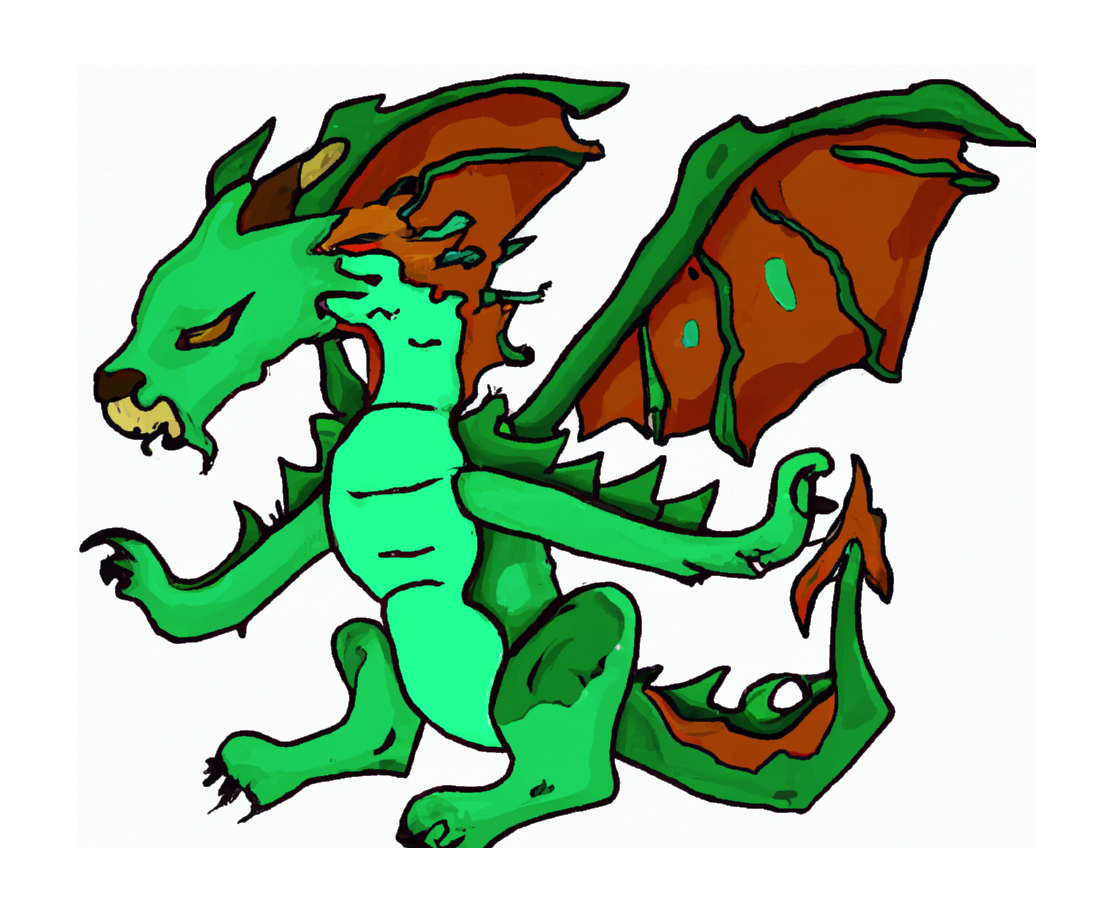 JAdventure
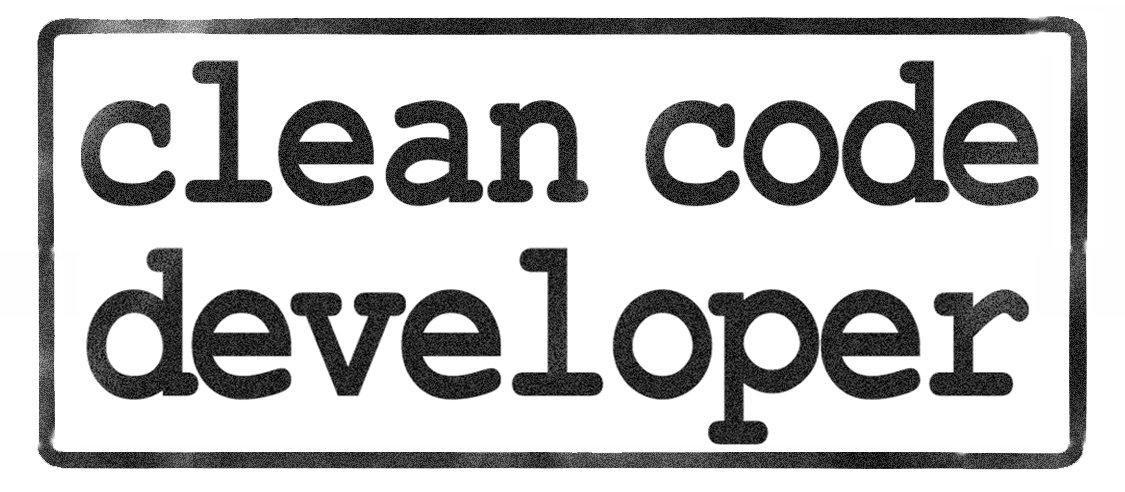 Ein Kurs zur Softwareentwicklung
Inhalte des Kurses
Möglicher Ablauf bei Erstellung einer neuen Software

Agile Arbeitsweise
Diverse Tools (git, Maven, PMD, Spotbugs, …)
Clean Code
Entwurfsmuster
Frameworks (gson, Hibernate, …)
Nicht Bestandteil des Kurses
Dies ist keine Einführung
in Java!
Projektidee
2D Adventure
Von Lektion zu Lektion weiterer Ausbau
Multiplayer
Komponenten des Kurses
Webseite https://www.jadventure.de mit Erläuterungen
Pro Lektion Videos mit Erklärungen zu den einzelnen Punkten
PowerPoint Präsentation (aus den Videos)
GitHub Repository mit Source Code (Für jede Lektion gibt es einen eigenen Branch)
Lizenz
Attribution-ShareAlike 4.0 (CC BY-SA 4.0)

Angemessene Nennung
Wenn man Teile oder das Ganze für sich verwendet, dann muss das Erstellte auch unter dieser Lizenz stehen.
Rückmeldungen / Fragen
Per Email: konrad@kneitzel.de

Per Kommentar unter dem Video (YouTube oder PeerTube)

Fragen auch gerne im Java Forum: https://www.java-forum.org/
Vielen Dank!
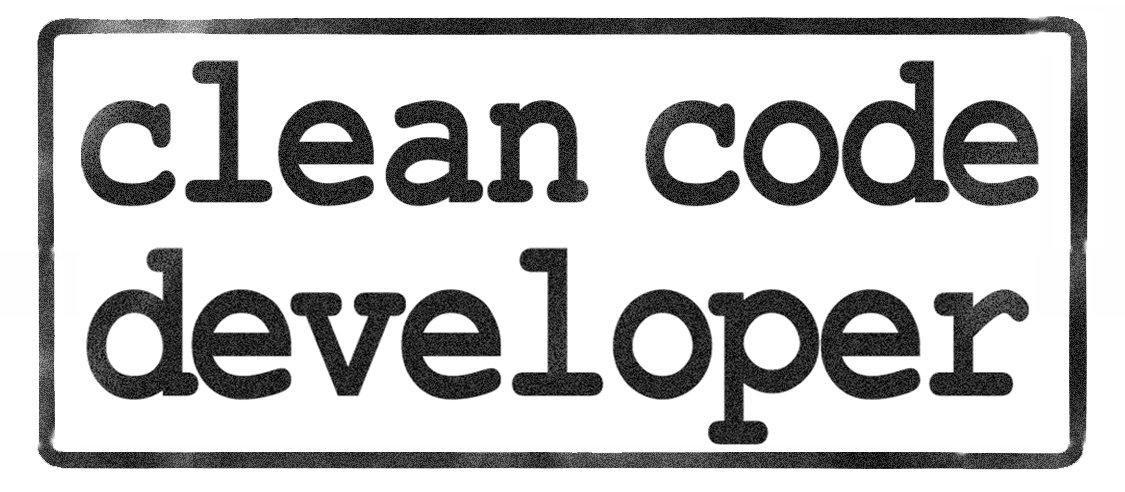 Konrad Neitzel   <konrad@kneitzel.de>